Das Konsumkreditgesetz (KKG)
Lernziele
Sie beschreiben das Konsumkreditgesetz (KKG).
Sie nennen die wichtigsten KKG Schutzbestimmungen.
Sie können die vier Arten der wichtigsten Konsumkreditverträge unterscheiden und im Gesetz nachschlagen.
Definition und Ziel
Konsumkreditgesetz (KKG): Vorschriften über Kreditverträge zum Schutz des privaten Konsumenten.
 Schutz vor Überschuldung
 
Kreditverträge sind alle Rechtsgeschäfte, die eine ähnliche oder gleiche Wirkung haben wie ein Zahlungsaufschub oder ein Darlehen. 

Zahlungsart: 
Barkauf
Kreditkauf (Gewöhnlicher Kreditkauf und Konsumkreditvertrag)
Schutz des Kreditnehmers
Meldung (KKG 25) der gewährten Kredite an die Informationsstelle für Konsumkredit (IKO, www.iko-info.ch)

Kreditfähigkeitsprüfung (KKG 22-32)

Vertragliche Vorschriften zu Form und Inhalt des Konsumkreditvertrages 
Schriftlichkeit (KKG 9)
Widerrufsrecht (KKG 16)
Maximalzinssatz von 15% (KKG 14)
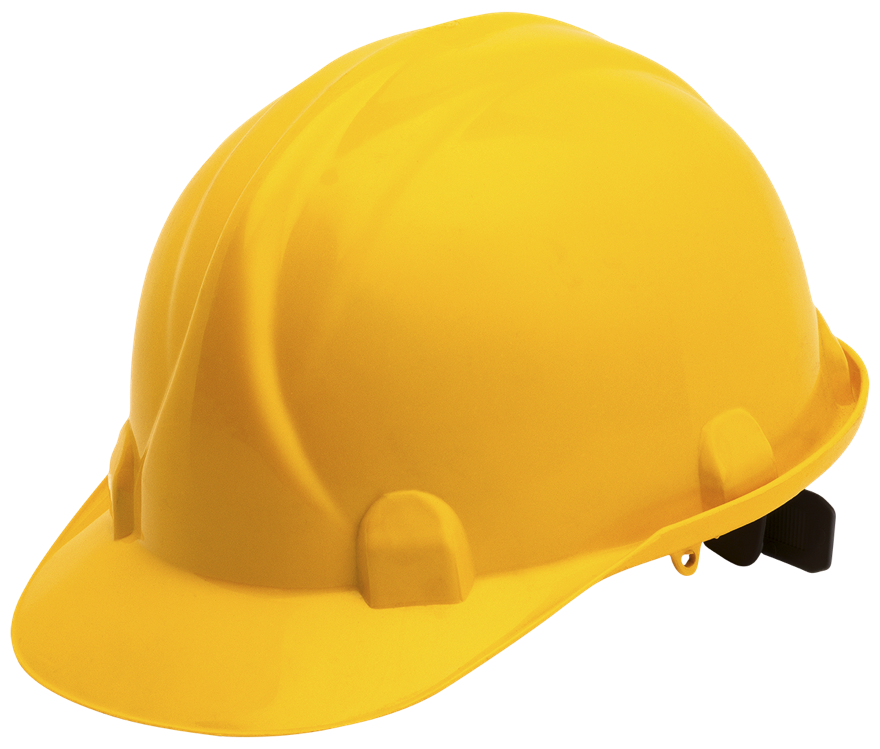 Die 4 Arten
von Konsumkrediten
Quelle TV: http://pixabay.com
Die 4 Arten
von Konsumkrediten
Quelle Auto & Kreditkarte: http://pixabay.com
Auftrag 1
Beantworten Sie die Fragen a bis f (2 Folien) von Aufgabe 14 auf S. 128 inklusive Gesetzesartikel in der unterstehenden Tabelle vom Lehrmittel “Recht Entdecken”.
Theorie auf S. 116-118.
Auftrag 1: Fragen d bis f
Zusatzaufgabe
Besuchen Sie die website www.iko-info.ch und beantworten Sie die Fragen in der unterstehenden Tabelle
Zusatzaufgabe - Lösung